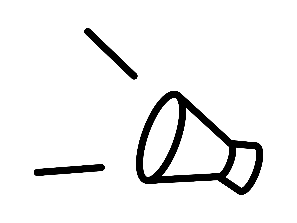 子どもとのほのぼの思い出エピソード＆
内定者
向け
○○幼稚園へようこそ！
先輩からの応援の声
2022年度　NEWS LETTER
私のほのぼのエピソード
私のほのぼのエピソード
私のほのぼのエピソード
理事長からのメッセージ
子どもたちと園庭で鬼ごっこをしていた時に、転んでしまったことがあったのですが、それを見ていた砂遊びをしていた女の子が私のために泥だんごを作ってくれました！とっても嬉しかったです！
子どもたちと園庭で鬼ごっこをしていた時に、転んでしまったことがあったのですが、それを見ていた砂遊びをしていた女の子が私のために泥だんごを作ってくれました！とっても嬉しかったです！
子どもたちと園庭で鬼ごっこをしていた時に、転んでしまったことがあったのですが、それを見ていた砂遊びをしていた女の子が私のために泥だんごを作ってくれました！とっても嬉しかったです！
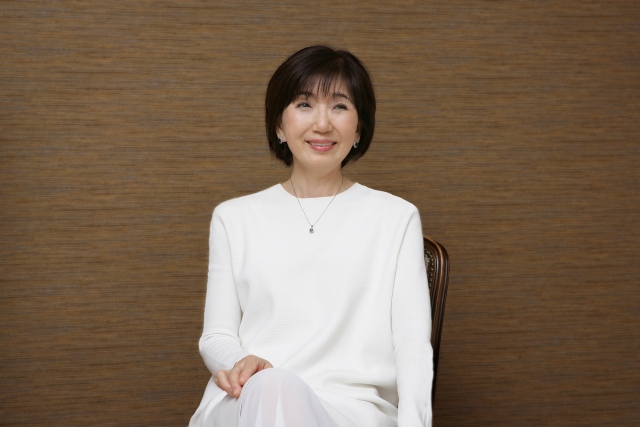 内定者の皆さま、おめでとうございます。そして、たくさんある園の中から○○幼稚園を選んでくださり、ありがとうございます。春からはいよいよ社会人ですね。楽しみでワクワクしている方もいれば、不安や緊張でドキドキしている方もいらっしゃると思います。どんな気持ちであっても覚えていてほしいのが、○○幼稚園の先生たちはみんなあなたの仲間です。私たちを信じて、素敵な社会人スタートを切って下さい。そして○○幼稚園では○○と○○を大切にしています。○○幼稚園での生活を通して、皆さまにもぜひその考え方を育んでほしいです。（テキストテキストテキストテキストテキストテキストテキストテキストテキストテキストテキストテキストテキストテキストテキストテキストテキストテキスト）皆さまにお会いできることを心より楽しみにしております。
環境や仕事のことなど不安に感じている人もいると思います。私もそうでした。でも目の前のことに一生懸命に取り組んでいけば、必ず昨日の自分よりも成長できます。自分を信じて頑張ってください！
環境や仕事のことなど不安に感じている人もいると思います。私もそうでした。でも目の前のことに一生懸命に取り組んでいけば、必ず昨日の自分よりも成長できます。自分を信じて頑張ってください！
環境や仕事のことなど不安に感じている人もいると思います。私もそうでした。でも目の前のことに一生懸命に取り組んでいけば、必ず昨日の自分よりも成長できます。自分を信じて頑張ってください！
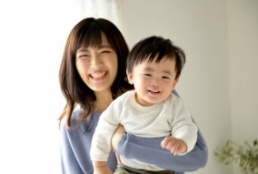 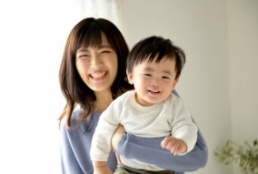 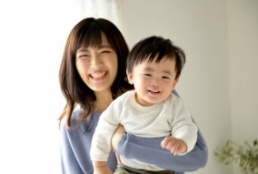 四谷 さくら　先生
四谷 さくら　先生
四谷 さくら　先生
私のほのぼのエピソード
私のほのぼのエピソード
私のほのぼのエピソード
子どもたちと園庭で鬼ごっこをしていた時に、転んでしまったことがあったのですが、それを見ていた砂遊びをしていた女の子が私のために泥だんごを作ってくれました！とっても嬉しかったです！
子どもたちと園庭で鬼ごっこをしていた時に、転んでしまったことがあったのですが、それを見ていた砂遊びをしていた女の子が私のために泥だんごを作ってくれました！とっても嬉しかったです！
子どもたちと園庭で鬼ごっこをしていた時に、転んでしまったことがあったのですが、それを見ていた砂遊びをしていた女の子が私のために泥だんごを作ってくれました！とっても嬉しかったです！
環境や仕事のことなど不安に感じている人もいると思います。私もそうでした。でも目の前のことに一生懸命に取り組んでいけば、必ず昨日の自分よりも成長できます。自分を信じて頑張ってください！
環境や仕事のことなど不安に感じている人もいると思います。私もそうでした。でも目の前のことに一生懸命に取り組んでいけば、必ず昨日の自分よりも成長できます。自分を信じて頑張ってください！
環境や仕事のことなど不安に感じている人もいると思います。私もそうでした。でも目の前のことに一生懸命に取り組んでいけば、必ず昨日の自分よりも成長できます。自分を信じて頑張ってください！
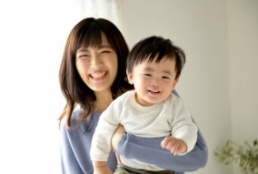 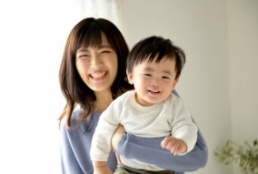 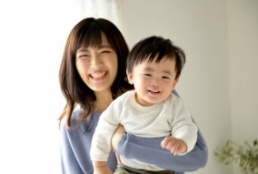 年間の楽しい行事！
四谷 さくら　先生
四谷 さくら　先生
四谷 さくら　先生
私のほのぼのエピソード
私のほのぼのエピソード
私のほのぼのエピソード
運動会
ハロウィン会
入園式
お花見
1月
4月
子どもたちと園庭で鬼ごっこをしていた時に、転んでしまったことがあったのですが、それを見ていた砂遊びをしていた女の子が私のために泥だんごを作ってくれました！とっても嬉しかったです！
子どもたちと園庭で鬼ごっこをしていた時に、転んでしまったことがあったのですが、それを見ていた砂遊びをしていた女の子が私のために泥だんごを作ってくれました！とっても嬉しかったです！
10月
7月
子どもたちと園庭で鬼ごっこをしていた時に、転んでしまったことがあったのですが、それを見ていた砂遊びをしていた女の子が私のために泥だんごを作ってくれました！とっても嬉しかったです！
七夕会
お正月の会
環境や仕事のことなど不安に感じている人もいると思います。私もそうでした。でも目の前のことに一生懸命に取り組んでいけば、必ず昨日の自分よりも成長できます。自分を信じて頑張ってください！
環境や仕事のことなど不安に感じている人もいると思います。私もそうでした。でも目の前のことに一生懸命に取り組んでいけば、必ず昨日の自分よりも成長できます。自分を信じて頑張ってください！
環境や仕事のことなど不安に感じている人もいると思います。私もそうでした。でも目の前のことに一生懸命に取り組んでいけば、必ず昨日の自分よりも成長できます。自分を信じて頑張ってください！
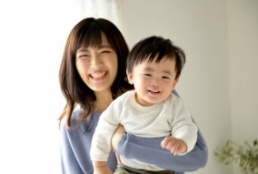 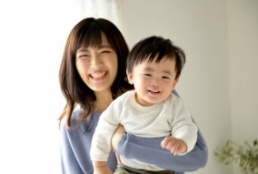 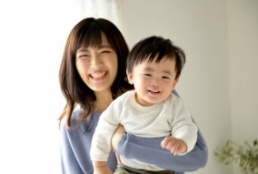 豆まき
リズム発表会
夏祭り
プール遊び
マラソン大会
親子遠足
花まつり
母の日製作
8月
11月
2月
5月
四谷 さくら　先生
四谷 さくら　先生
四谷 さくら　先生
ひな祭り
年長児卒園遠足
卒園式
歯磨き教室
父の日製作
3月
12月
6月
9月
クリスマス会
敬老会
園長先生おすすめの絵本
先生アンケートでランキング！（1人３票）
今から用意できる必需品！
きみたちきょうからともだちだ
（中川ひろたか）
好きな行事
好きな行事
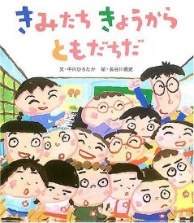 この絵本は、子どもが初めてママとパパと離れて幼稚園に行くお話です。幼稚園は、歌を歌ったり、お絵かきをしたり、みんなで給食を食べたりする、とても楽しいところなんだよと教えてくれます。子どもたちみんなが共感できるお話で、特に新入園児に読んであげると喜びますよ！
クリスマス会
（6票）
クリスマス会
（6票）
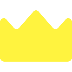 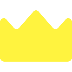 1
1
リュック
外遊びや散歩、遠足などで使用します！余裕のある大きさで、仕切り付きタイプやポケットの多いものがおすすめです！
エプロン
頭からかぶれるスモックタイプがおすすめです！予備を含めて2枚以上あるといいです！
のり類
スティックのり、木工用ボンド、セロハンテープ、両面テープなどがあると便利です！
Tシャツ類
透けやすい白ではなく、淡い色で乾きやすい素材がおすすめです！
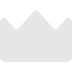 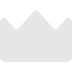 夏祭り
（5票）
夏祭り
（5票）
2
2
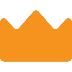 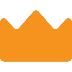 運動会
（4票）
運動会
（4票）
3
3
パンツ類
動きやすい・着替えやすい・乾きやすいジャージ生地のものやチノパンがおすすめです！
日焼け対策
帽子やアームカバーを使用する先生たちもいますよ！
ペン類
ボールペン、えんぴつ、消しゴム、景況ペン、ネームペンなど！
きみたちきょうからともだちだ
（中川ひろたか）
ハロウィン会
（3票）
ハロウィン会
（3票）
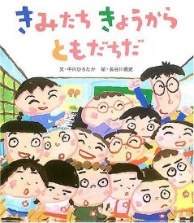 4
4
ビニール袋
ゴミ袋の他にも、子どもが集めた花や木の実を入れたりして使う先生もいます！
この絵本は、子どもが初めてママとパパと離れて幼稚園に行くお話です。幼稚園は、歌を歌ったり、お絵かきをしたり、みんなで給食を食べたりする、とても楽しいところなんだよと教えてくれます。子どもたちみんなが共感できるお話で、特に新入園児に読んであげると喜びますよ！
マラソン大会
（2票）
マラソン大会
（2票）
5
はさみ類
先端が丸キャップ付きのはさみ、刃先にロックがかけられるカッターがおすすめです！
5
タオル類
乾きやすい素材で、異なる大きさのハンカチやタオルを持ち歩いていると便利です！
シューズ
紐のない、手を使わずに履ける靴がおすすめです！
七夕会
（2票）
七夕会
（2票）
印鑑